INSTRUCTIONS FOR CONTENT FACILITATORS
This slide package is provided by the Scholarly Integrity Initiative. Thank you for promoting conversations about, and raising awareness of, the responsible conduct of research.
We hope that by facilitating group discussions though these materials, we can better understand our research and scholarly practices, identify best practices, and foster a strong and diverse research culture that embraces integrity, collegiality and service at UBC. 
In an effort to continuously improve, we would appreciate a few minutes of your time to provide feedback on this resource after you have used it. Please share your thoughts by completing this short survey.
[Speaker Notes: Feedback survey: https://ubc.ca1.qualtrics.com/jfe/form/SV_e8xLZLLOBmMcGK9]
How to use this resource
There are two sections to this slide deck resource. 
The first section is a core slide presentation. Use this to introduce concepts, discuss terminology, and generate discussion with your audience. 
The second section includes additional slides that you can add to the core presentation, depending on the needs of your audience.
Facilitator notes are provided with each slide. Before delivering this material, you should familiarize yourself with the Scholarly Integrity Policy and the relevant scholarly standards within your discipline. If you need additional support, please contact the Scholarly Integrity Initiative.
[Speaker Notes: Scholarly Integrity Policy: https://universitycounsel-2015.sites.olt.ubc.ca/files/2020/07/Scholarly-Integrity-Policy_SC6.pdf]
ADAPTING AND SHARING THIS RESOURCE
This introductory slide deck is licensed under the Creative Commons Attribution 4.0 International License, which allows you to share and adapt this resource as long as you give appropriate credit, provide a link to the license and indicate if changes were made to the content. For more information about this license, please visit: http://creativecommons.org/licenses/by/4.0/ 

Please attribute to the Scholarly Integrity Initiative, Office of the Vice-President, Research & Innovation, The University of British Columbia.
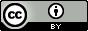 [Speaker Notes: Creative Commons Attribution 4.0 International License (CC BY 4.0): http://creativecommons.org/licenses/by/4.0/]
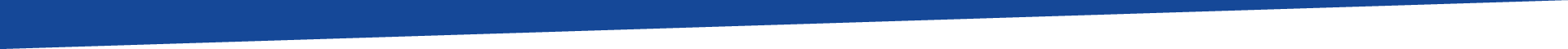 Image Manipulation
The Scholarly Integrity Initiative
https://Responsible.research.ubc.ca
[Speaker Notes: Potential/Suggested Learning Outcomes:
By the end of this presentation, you will be able to:
Distinguish between appropriate and inappropriate image manipulations
Explain the impact of inappropriate image manipulation on scholarly integrity]
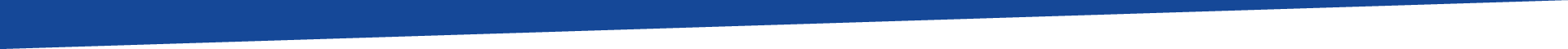 Introduction
What is image manipulation?
What are acceptable and unacceptable image adjustments?
How does it relate to scholarly integrity?
[Speaker Notes: What is image manipulation? 
With image editing software readily accessible these days, it can be easy to make changes to the original image data
Adjusting the brightness of the whole image (acceptable) 
Adjusting the intensity of a specific feature in a way that misrepresents the original data (unacceptable)

What are acceptable and unacceptable image adjustments?
Acceptable practices
Adjustments of brightness, contrast, or color balance applied to the whole image without obscuring or eliminating any information from the original image
No specific feature within an image is enhanced, obscured, moved, removed or introduced. 
Provide full disclosure and justification of manipulation of images in text and figure legend 
Unacceptable practices
Selective manipulation to show something that did not exist or hide something that did exist in the original image
When the alteration deliberately changes how we interpret the data 
Ask yourself: Is the image that results from this adjustment still an accurate representation of the original data?

How does it relate to scholarly integrity?
Ensuring the generation of reliable and reproducible data
Enabling fellow researchers to fully assess, critique, expand and/or correct our work
Preserving the trust and confidence of fellow researchers, funding agencies, sponsors and the public

---
Resources:
Rossner, M. and Yamada, K.M. (2004) What’s in a picture? The temptation of image manipulation. Journal of Cell Biology. 166:11-15  http://www.jcb.org/cgi/doi/10.1083/jcb.200406019]
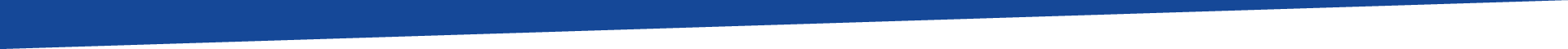 Disclosing image adjustments and ensuring an accurate representation of the original data supports scholarly integrity by:
Ensuring the generation of reliable and reproducible data
Enabling fellow researchers to fully assess, critique, expand upon and/or correct our work
Preserving the trust and confidence of fellow researchers, funding agencies, sponsors and the public
[Speaker Notes: How does it relate to scholarly integrity?
Ensuring the generation of reliable and reproducible data
Enabling fellow researchers to fully assess, critique, expand and/or correct our work
Preserving the trust and confidence of fellow researchers, funding agencies, sponsors and the public

---
Resources:
UBC’s Scholarly Integrity Policy SC6: https://universitycounsel-2015.sites.olt.ubc.ca/files/2019/08/Scholarly-Integrity-Policy_SC6.pdf?file=2015/08/policy85.pdf
Rossner, M. and Yamada, K.M. (2004) What’s in a picture? The temptation of image manipulation. Journal of Cell Biology. 166:11-15  http://www.jcb.org/cgi/doi/10.1083/jcb.200406019]
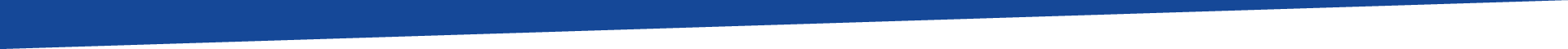 Digital images are data and should be carefully managed to preserve their integrity and validity.
What does this mean for us?
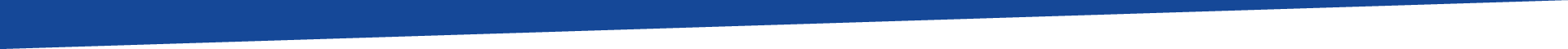 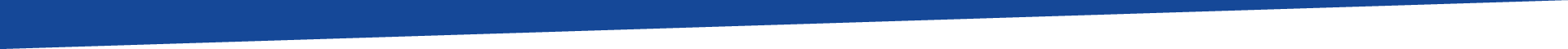 What does it mean for us?
Be aware of the resolution at which the image was captured
Retain the original data exactly as they were acquired
Record your instrument settings
Document and provide rationale for all changes made to the image
What else?
[Speaker Notes: [This slide includes some high-level recommendations; please feel free to modify and adapt it to your own research context.]  

Potential Reflection/Discussion Questions: 
What habits and skills can you use or build to ensure appropriate image manipulation?
Where is the line between appropriate and inappropriate image manipulation in your discipline?]
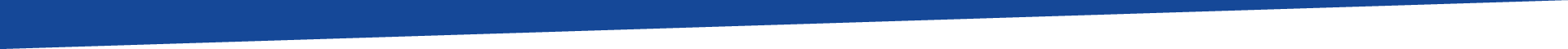 Support & Resources
Journalistic Guidelines
Journal for Cell Biology Data Integrity & Plagiarism
Nature: Image Integrity and Standards

Further Reading
Carniol, K. (2015). Common pitfalls in figure preparation. Cell Mentor
Cromey, D.W. (2013) Digital Images Are Data: And Should Be Treated as Such. Methods Mol Biol. 2013 ; 931: 1–27.
Jordan, R. (2014) Research integrity, image manipulation, and anonymizing photographs in visual social science research. Int. J. Soc. Res. Methodol. 17:441-54
Rossner, M. and Yamada, K.M. (2004) What’s in a picture? The temptation of image manipulation. J. Cell Biol. 166:11-15
[Speaker Notes: Journalistic Guidelines
Journal for Cell Biology Data Integrity & Plagiarism: https://rupress.org/jcb/pages/editorial-policies#data-integrity
Nature: Image Integrity and Standards: https://www.nature.com/nature-research/editorial-policies/image-integrity

Further Reading
Carniol, K. (2015). Common pitfalls in figure preparation. Cell Mentor: http://www.cell.com/crosstalk/common-pitfalls-in-figure-preparation
Cromey, D.W. (2013) Digital Images Are Data: And Should Be Treated as Such. Methods Mol Biol. 2013 ; 931: 1–27.: https://www.ncbi.nlm.nih.gov/pmc/articles/PMC4210356/pdf/nihms-575179.pdf
Jordan, R. (2014) Research integrity, image manipulation, and anonymizing photographs in visual social science research. Int. J. Soc. Res. Methodol. 17:441-54: https://doi.org/10.1080/13645579.2012.759333
Rossner, M. and Yamada, K.M. (2004) What’s in a picture? The temptation of image manipulation. J. Cell Biol. 166:11-15: https://www.ncbi.nlm.nih.gov/pmc/articles/PMC2172141/pdf/200406019.pdf]